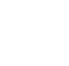 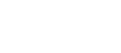 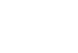 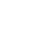 Comparing 
Bits & Pieces
Notes, Videos & Games
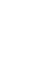 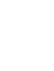 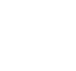 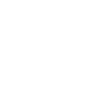 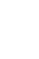 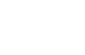 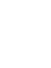 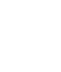 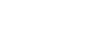 View in PRESENT MODE
Absolute Value
Absolute Value  → Video
Fractions → Comparing 
Fractions → Comparing →  Video
Fractions→ Equivalent Online Game
Fractions → Equivalent →  Video
Fractions -- Improper/Mixed Numbers
Fractions → Improper/Mixed Numbers --> Video
Integers → Menu of Online Games
Integers → Ordering Online Game
Integers -- Positive & Negative Numbers
Integers → Video
Table of Contents
Ratios
Ratio and Fraction Song
Ratios Blaster Online Game
Ratio Rumble Online Game
Ratios Song
Ratios → What’s The Ratio Song
Unit Rates
Unit Rates → Video
Percents
Percents → Video
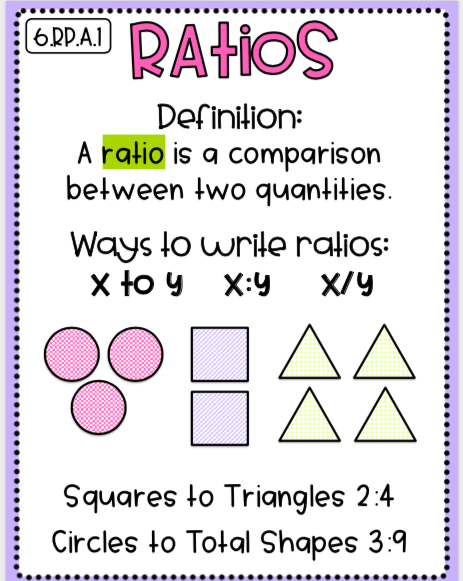 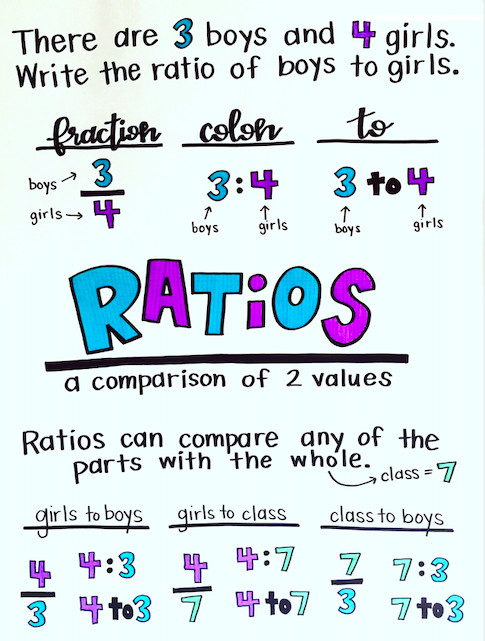 Click here to go back to Table of Contents
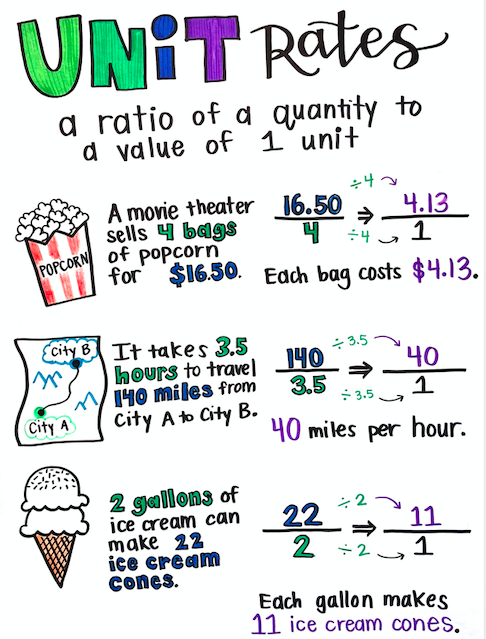 Click here to go back to Table of Contents
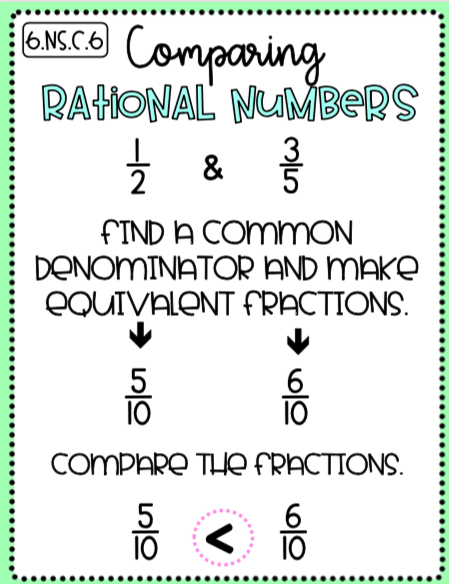 Click here to go back to Table of Contents
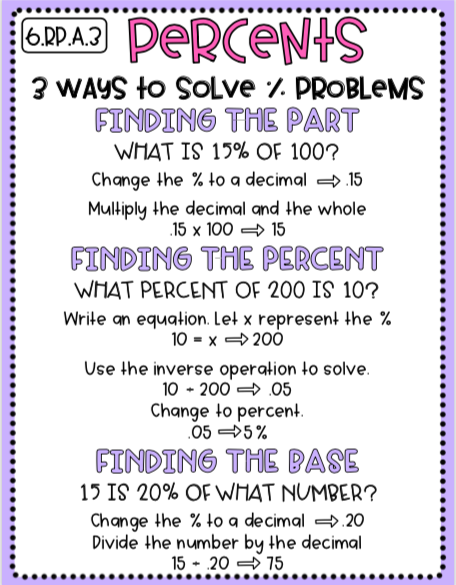 Click here to go back to Table of Contents
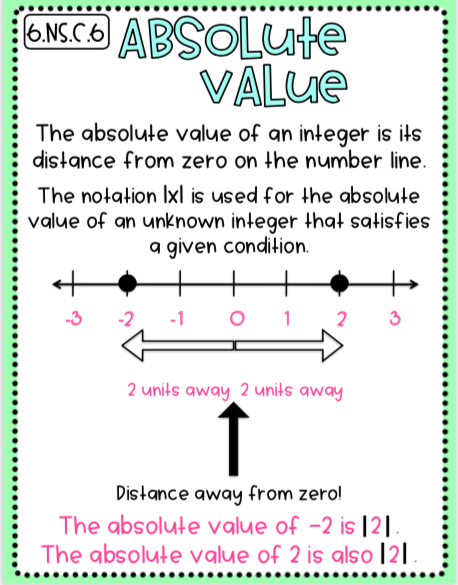 Click here to go back to Table of Contents
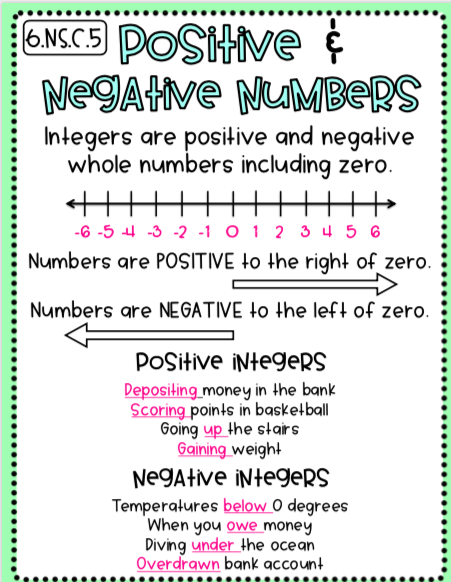 Click here to go back to Table of Contents
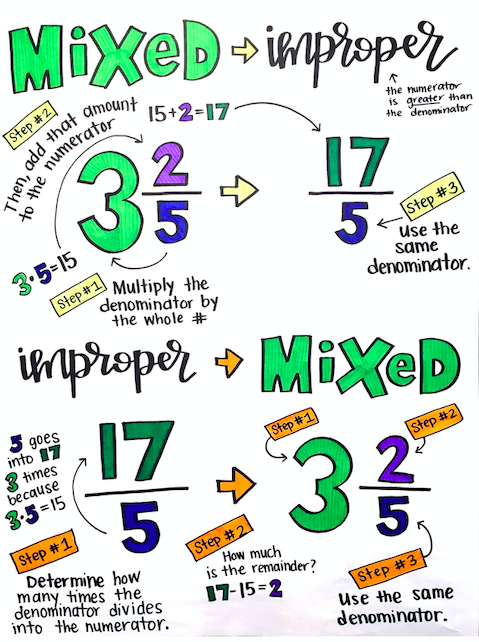 Click here to go back to Table of Contents
Click here to go back to Table of Contents